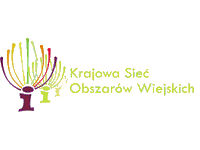 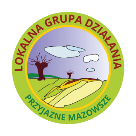 Współpraca
Lokalnej Grupy Działania - Przyjazne Mazowsze
z 
Sekretariatem Regionalnym 
Krajowej Sieci Obszarów Wiejskich Województwa Mazowieckiego 
w latach 2010-2015 

06.10.2015, Zegrze
Małgorzata Najechalska
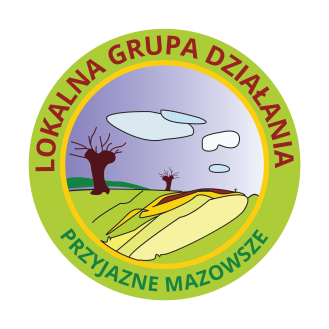 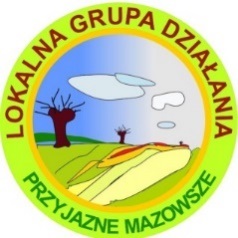 Nasz początek
W 2008 roku Pani prezes Grażyna Opolska przekształciła Mazowieckie Stowarzyszenie Doradców Rolniczych  (istniejące od maja 2003 r.) w Lokalną Grupę Działania. Nadała jej nazwę – Przyjazne Mazowsze,
uznając że ta nazwa dobrze kojarzy się z ideą małej ojczyzny. 
	
Do LGD - Przyjazne Mazowsze przystąpiło wówczas 10 gmin powiatu płońskiego:
 9 gmin wiejskich i 1  miejska. Liczba mieszkańców na naszym obszarze wynosiła – 57 761 osób.

Dzięki tej inicjatywie, ze środków pozyskanych z programu Leader w ramach Programu Rozwoju Obszarów Wiejskich na lata 2007 -2013 skorzystali mieszkańcy  naszego obszaru: przedsiębiorcy, rolnicy, organizacje pozarządowe, parafie i gminy.
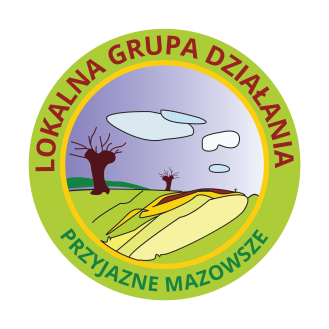 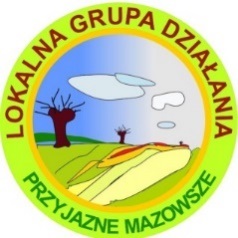 Realizacja Lokalnej Strategii Rozwoju
Pracownicy LGD - Przyjazne Mazowsze pomagali mieszkańcom w przygotowaniu wniosków zgodnych z Lokalną Strategią Rozwoju.
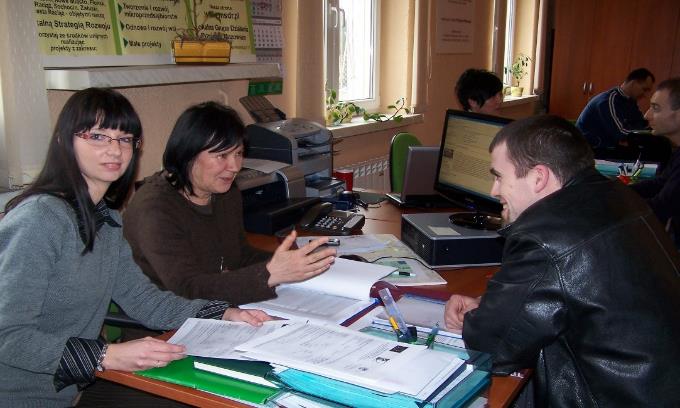 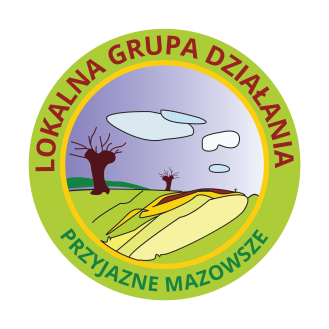 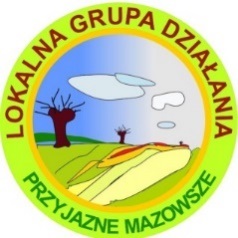 Działania LGD – Przyjazne Mazowsze
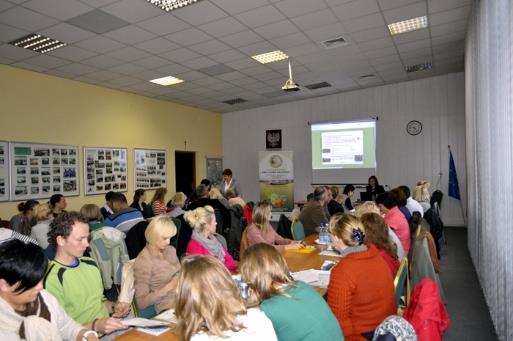 Wsparciem dla beneficjentów była nie tylko bezpośrednia pomoc Biura. Realizacji LSR służyły również  różne formy aktywizacji społeczności lokalnej.
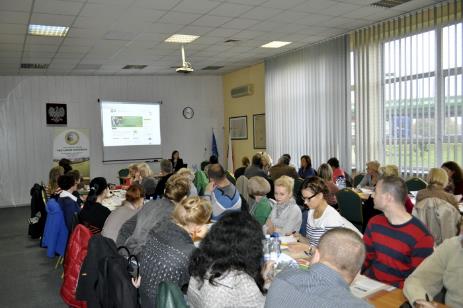 W minionej perspektywie 
zorganizowaliśmy  dla mieszkańców 100 szkoleń, warsztatów, spotkań 
konsultacyjno-informacyjnych.
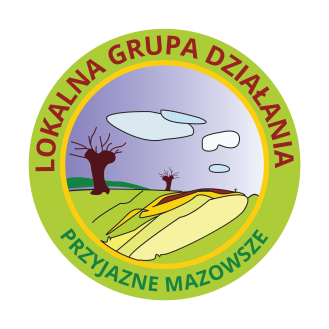 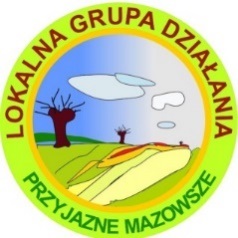 Działania LGD – Przyjazne Mazowsze
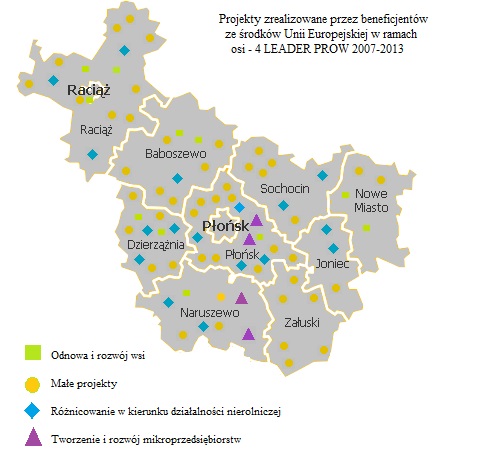 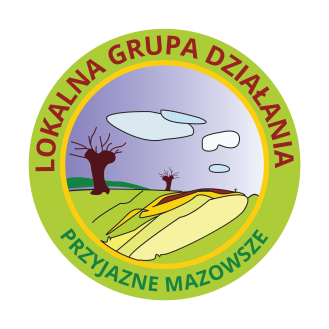 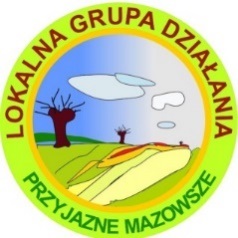 Działania LGD – Przyjazne Mazowsze
Wspólnie z beneficjentami zrealizowaliśmy Lokalną Strategię Rozwoju. 
Efekt to 144 projekty o wartości dofinansowania ponad 9 100 000 PLN. 

Każdy ze zrealizowanych projektów opisaliśmy w publikacji „Na obszarze LGD-Przyjazne Mazowsze zaszła zmiana”. 

Jest to zbiór dobrych praktyk i źródło inspiracji dla kolejnych beneficjentów.
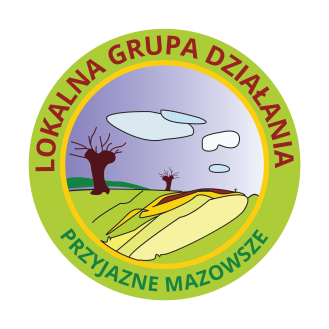 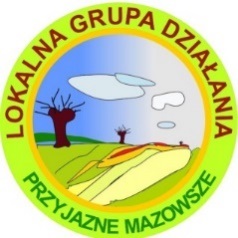 Działania LGD – Przyjazne Mazowsze
W  tej publikacji wykazujemy, jak projekty wpłynęły na poprawę jakości życia na obszarach wiejskich. 

Książka jest 
na naszej stronie www.lgdpm.pl
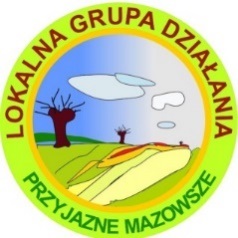 Działania LGD – Przyjazne Mazowsze
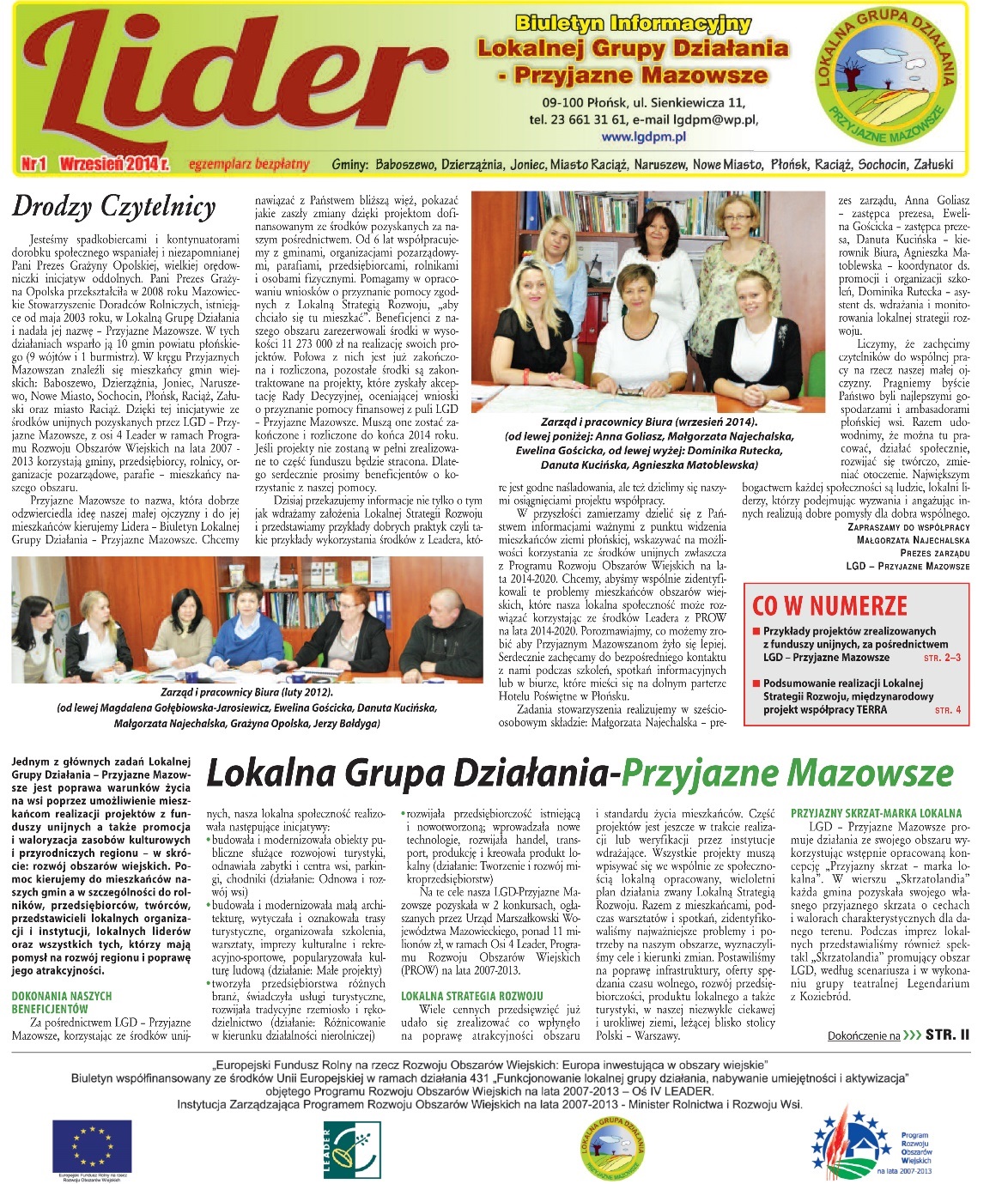 W biuletynie LIDER
na bieżąco informowaliśmy
o tym co robimy, jakie projekty  nasi beneficjenci zrealizowali.

 nakład: 5 000 bezpłatnych egzemplarzy
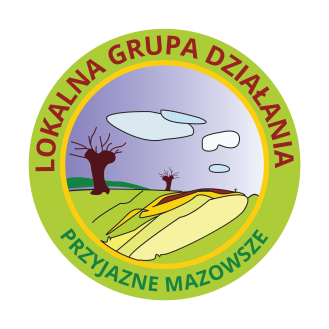 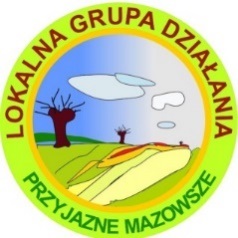 Działania LGD – Przyjazne Mazowsze
W „Liderze” prezentowaliśmy już zrealizowane projekty  oraz informowaliśmy o poziomie wykorzystania środków z LSR
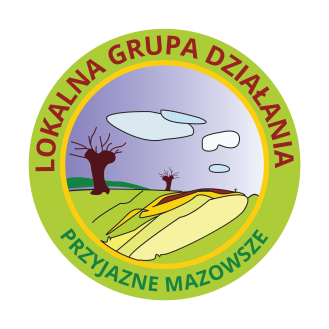 Działania LGD – Przyjazne Mazowsze
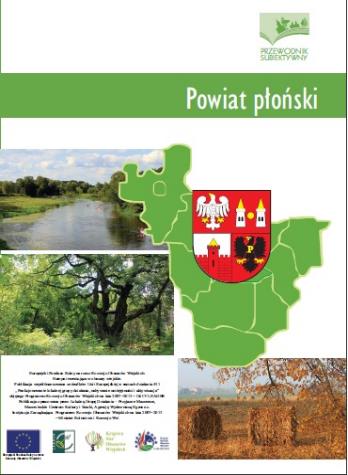 Staraliśmy się zwrócić uwagę mieszkańców, że Przyjazne Mazowsze  to obszar o wielu walorach. 
Wydaliśmy  pierwszy przewodnik po powiecie płońskim zatytułowany  „Powiat płoński – przewodnik subiektywny”
 Nakład 1000 egzemplarzy
Książka wpisuje się w serię przewodników „Tradycje Mazowsza”
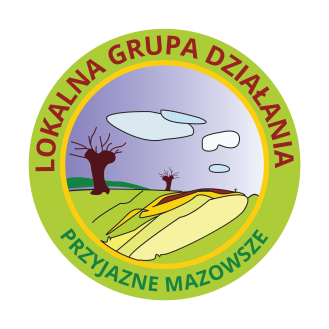 Wyróżnienie
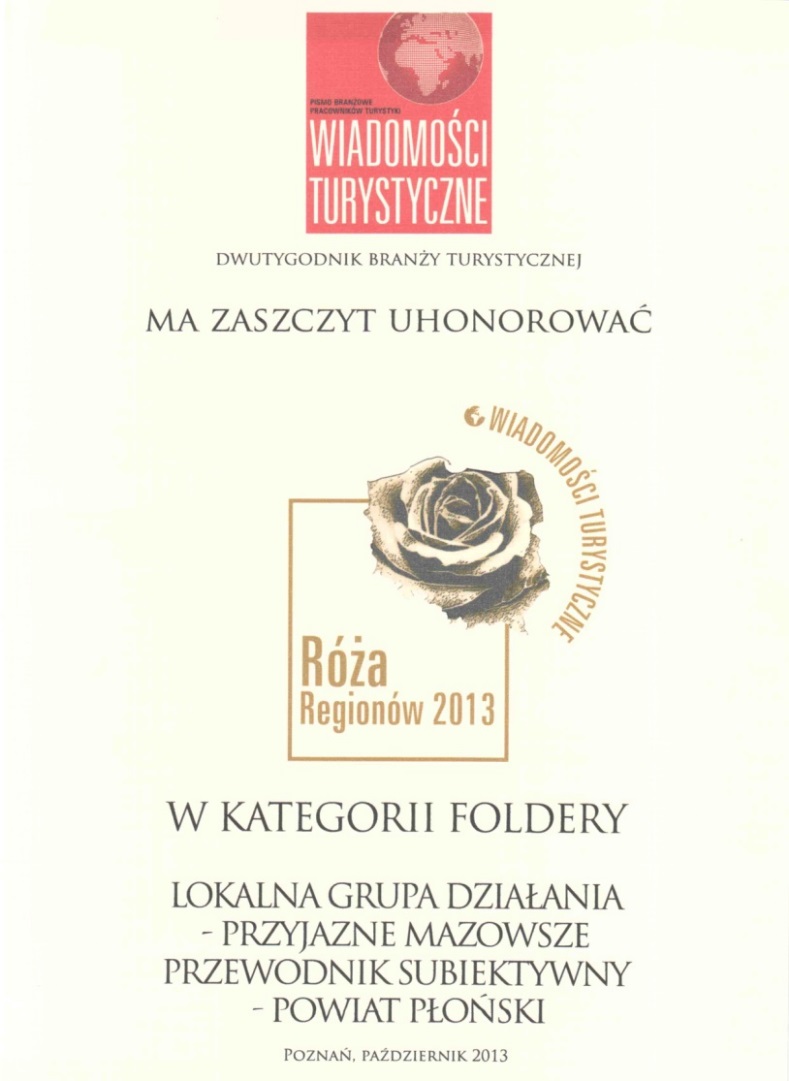 Za tę książkę „Powiat Płoński. Przewodnik subiektywny” otrzymaliśmy specjalne wyróżnienie
 w kategorii foldery 

 w Ogólnopolskim konkursie Róża Regionów 2013
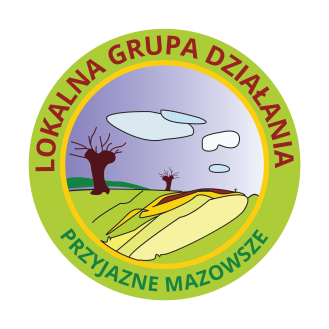 Działania LGD – Przyjazne Mazowsze
	sprzyjające rozwojowi turystyki:
Pokazywaliśmy  przykłady przedsiębiorczości i projektów wpływających na rozwój turystyki w  Finlandii.
W ramach projektu współpracy TERRA realizowanego przez  LGD:  Partnerstwo Zalewu Zegrzyńskiego, Aktywni Razem, Przyjazne Mazowsze i LAG Perapohjolan kehitys ry (Finlandia) zorganizowaliśmy 2 wizyty studyjne do Finlandii dla naszych podmiotów turystycznych oraz członków
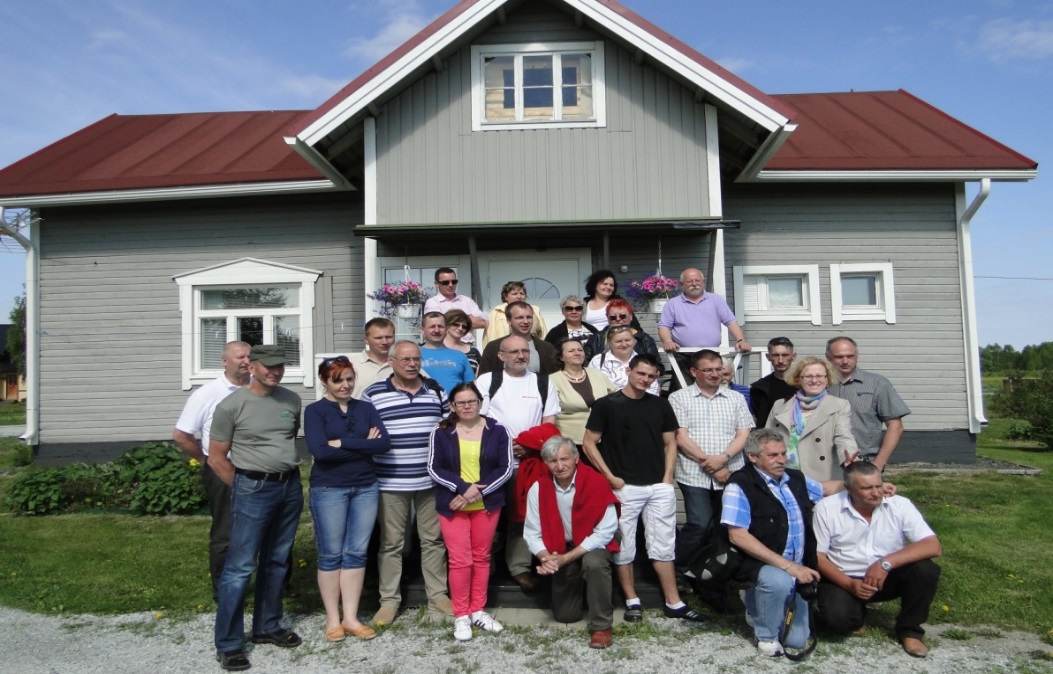 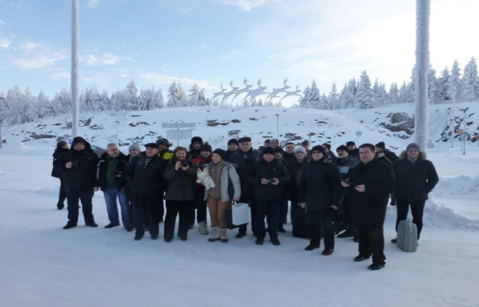 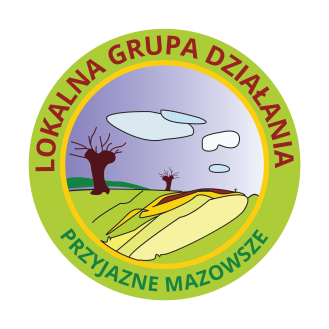 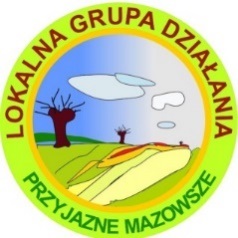 Działania LGD – Przyjazne Mazowsze
	sprzyjające rozwojowi turystyki :
wypracowanie konkretnych ofert turystycznych w ramach projektu TERRA
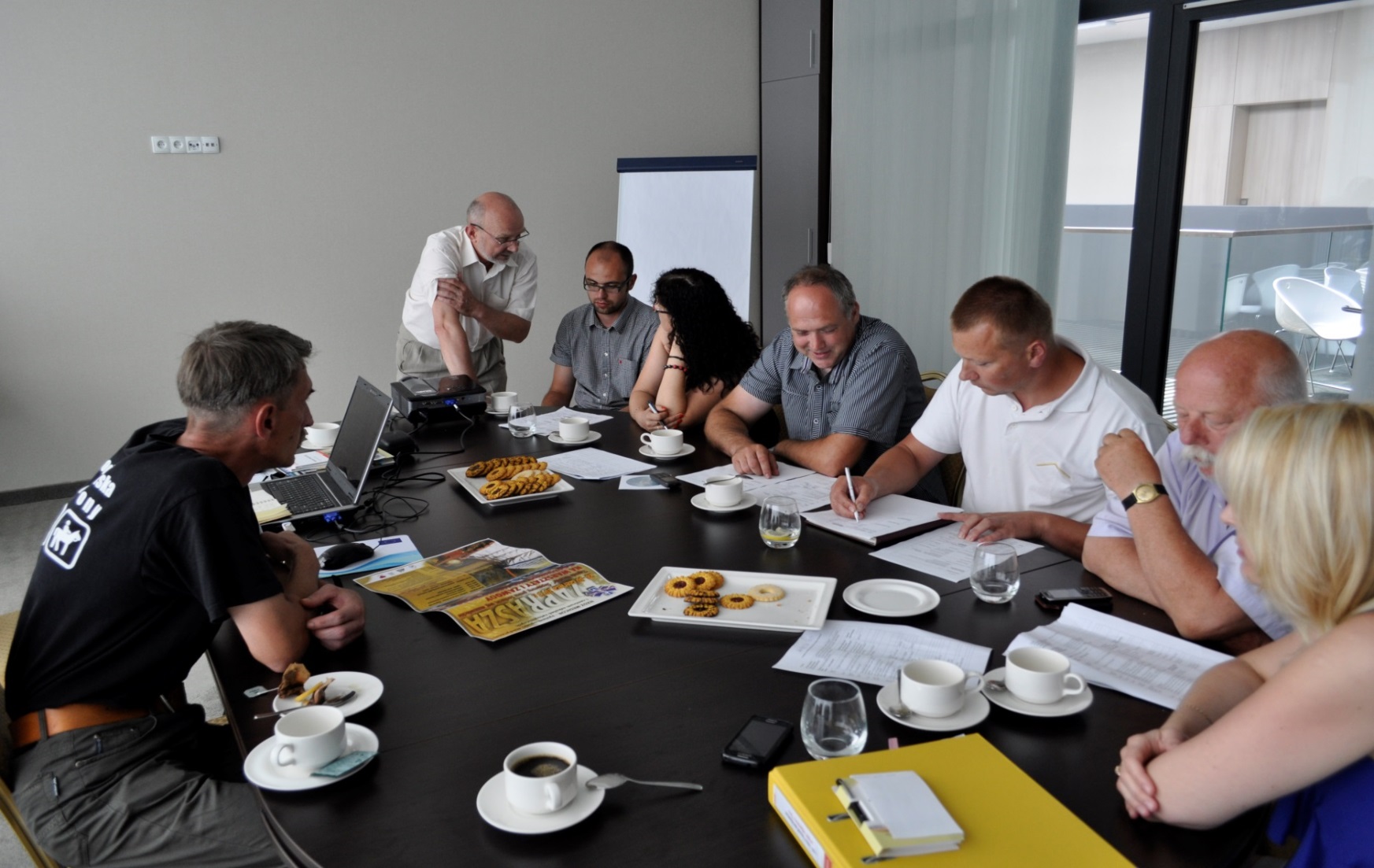 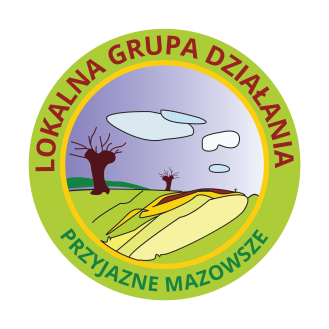 Działania LGD – Przyjazne Mazowsze
	sprzyjające rozwojowi turystyki:
Wskazywaliśmy na potencjał naszego obszaru, na walory turystyczne opracowując i publikując takie opracowania jak: 
 Zintegrowana oferta turystyczną obszaru LGD – Przyjazne Mazowsze
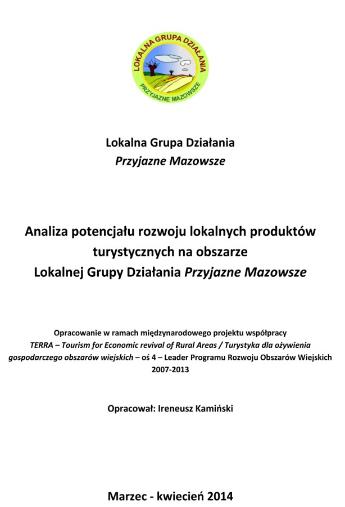 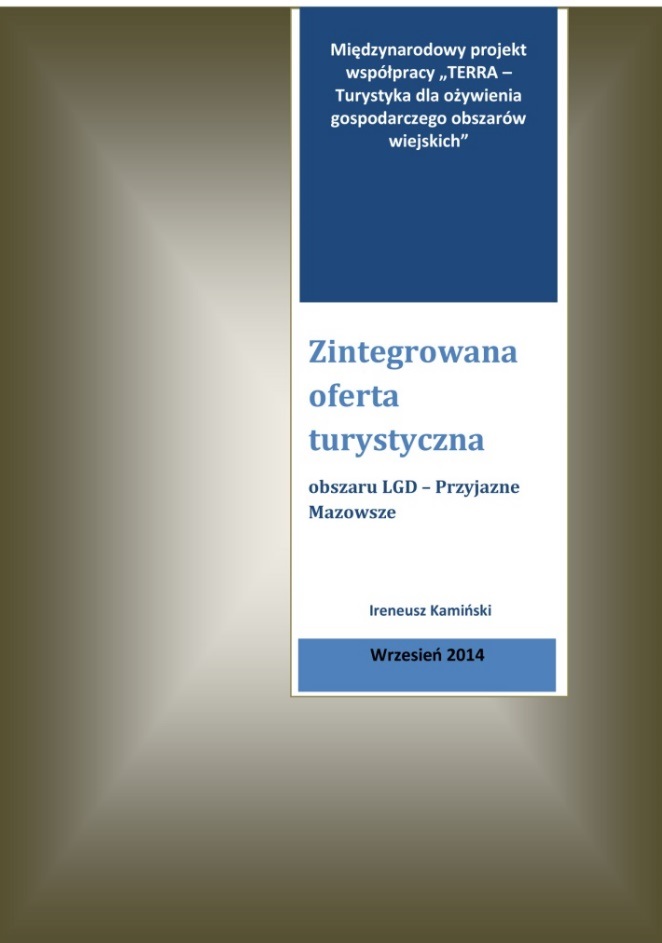 Analiza potencjału turystycznego obszaru LGD-Przyjazne Mazowsze
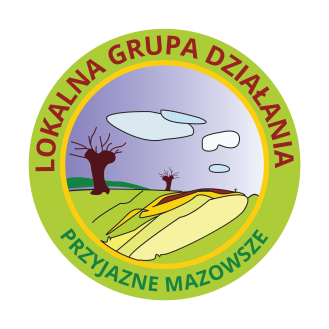 Działania LGD – Przyjazne Mazowsze
	sprzyjające rozwojowi turystyki:
Materiały promocyjne:

Ziemia Płońska - informator turystyczny po obszarze LGD - Przyjazne Mazowsze

Mapa turystyczna obszaru LGD – Przyjazne      Mazowsze

Aplikacja informatyczna z narzędziem 
lokalizacji obiektów (na stronie www.lgdpm.pl)
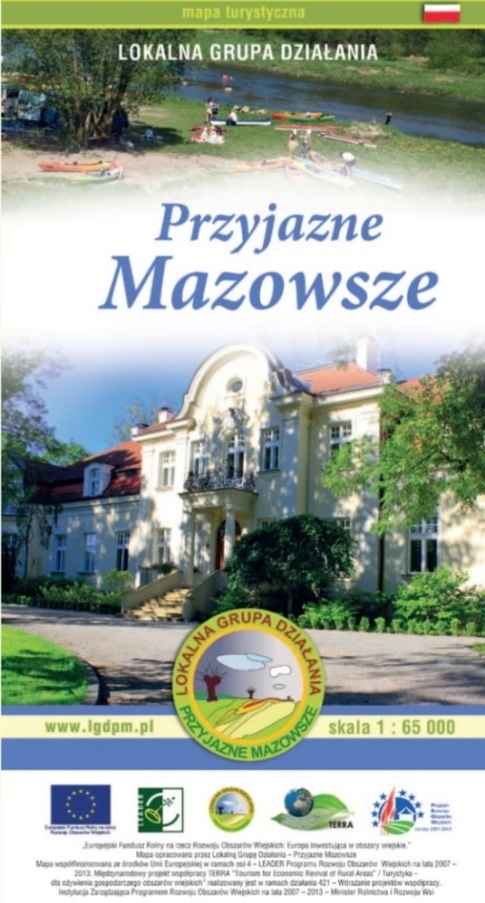 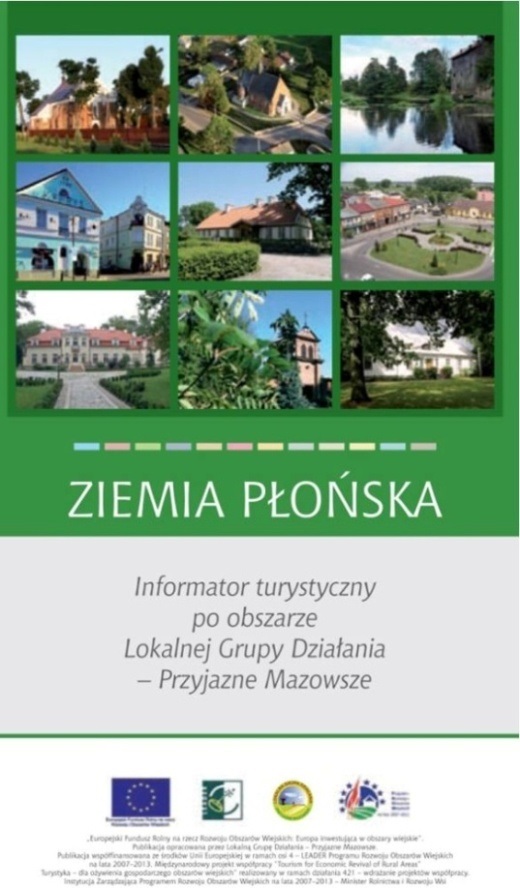 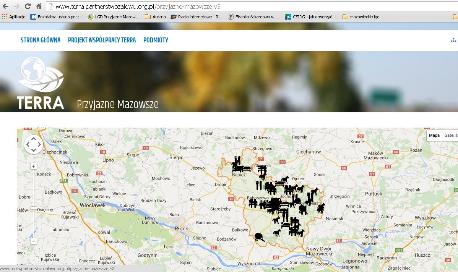 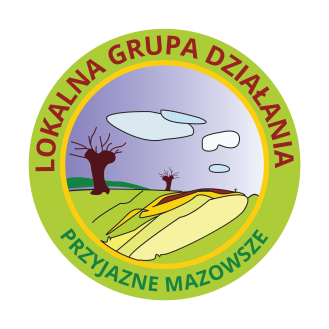 Działania LGD – Przyjazne Mazowsze
	 uczenie się od innych
Prowadziliśmy szkolenia pracowników lgd, członków zarządu oraz rady. Pokazywaliśmy  przykłady przedsiębiorczości i ciekawych projektów w krajach UE.
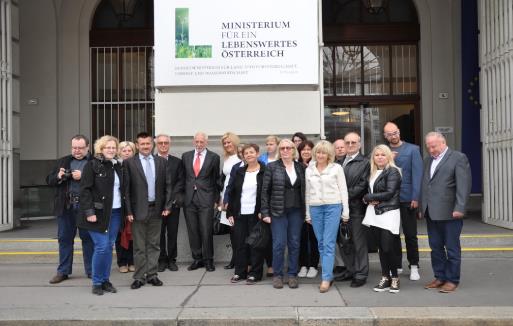 Wizyta studyjna:  Austriacki Leader – przykłady dobrych praktyk w regionie Wels i Souwald
(7-11.10.2014 r.)
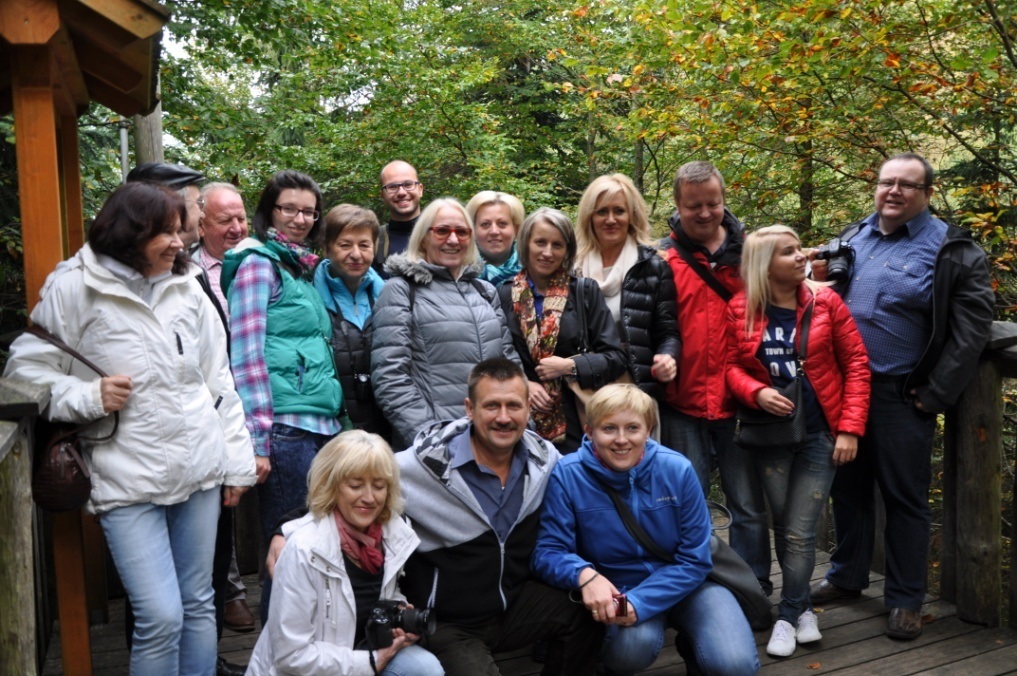 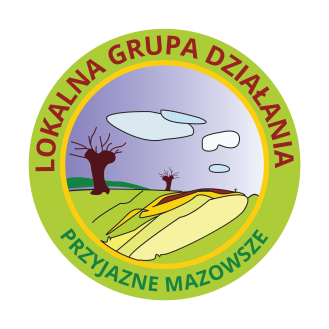 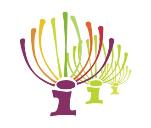 Współpraca z KSOW
LGD – Przyjazne Mazowsze podobnie jak wiele innych podmiotów działających na rzecz rozwoju obszarów wiejskich, chcąc wzbogacić wachlarz swoich działań, ubiegała się  w trybie konkursowym  o realizację projektów współfinansowanych przez Sekretariat Regionalny Krajowej Sieci Obszarów Wiejskich Województwa Mazowieckiego
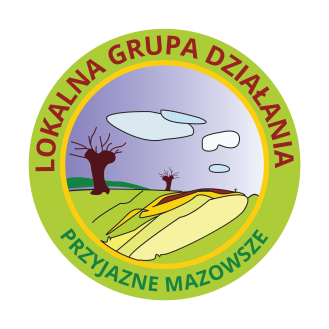 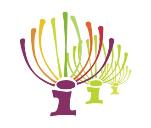 Współpraca z KSOW
Imprezy promocyjne, wystawy, targi
W  2010 roku podczas Dożynek Województwa Mazowieckiego w Sierpcu mieliśmy wspólne stoisko.
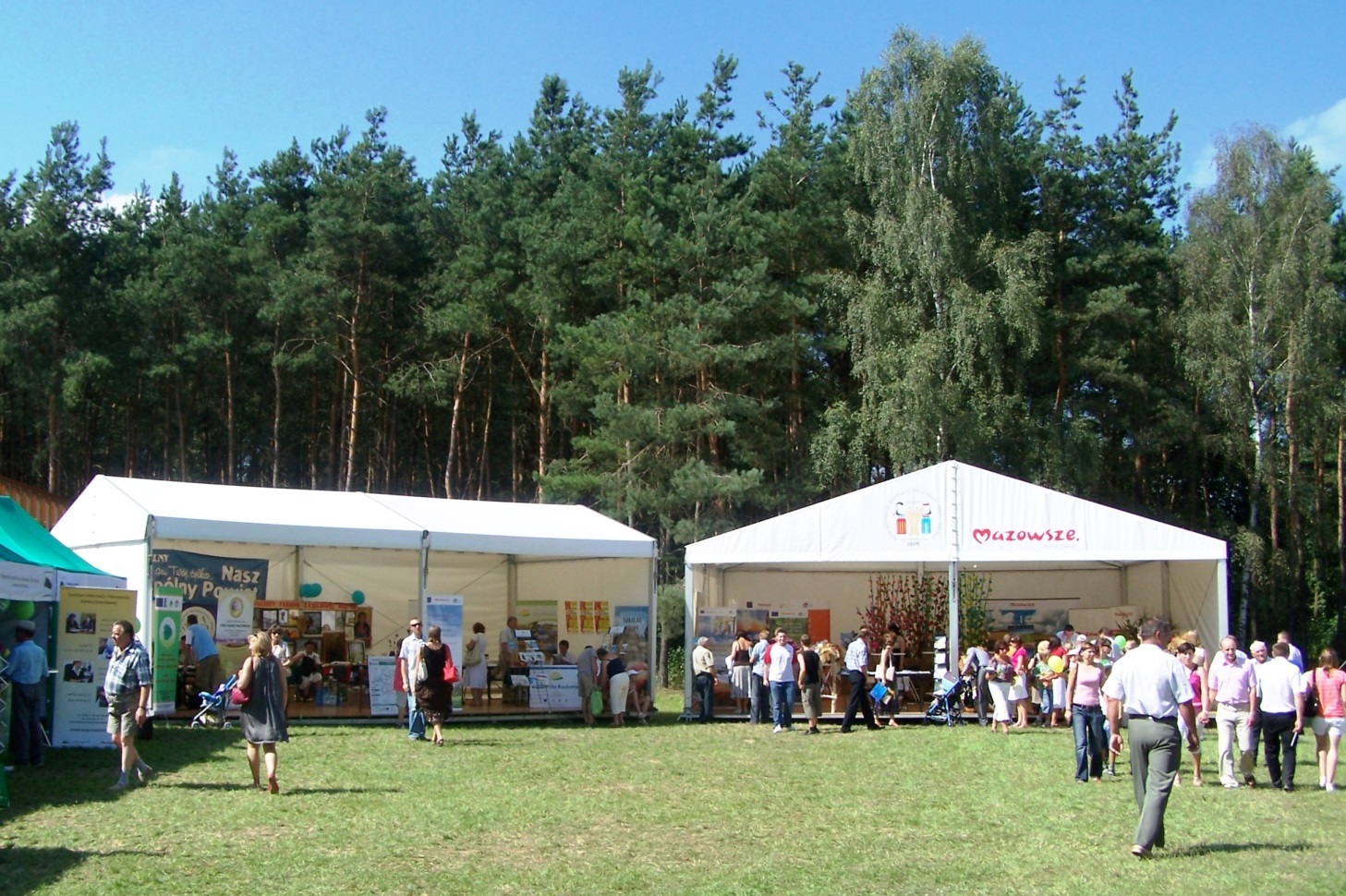 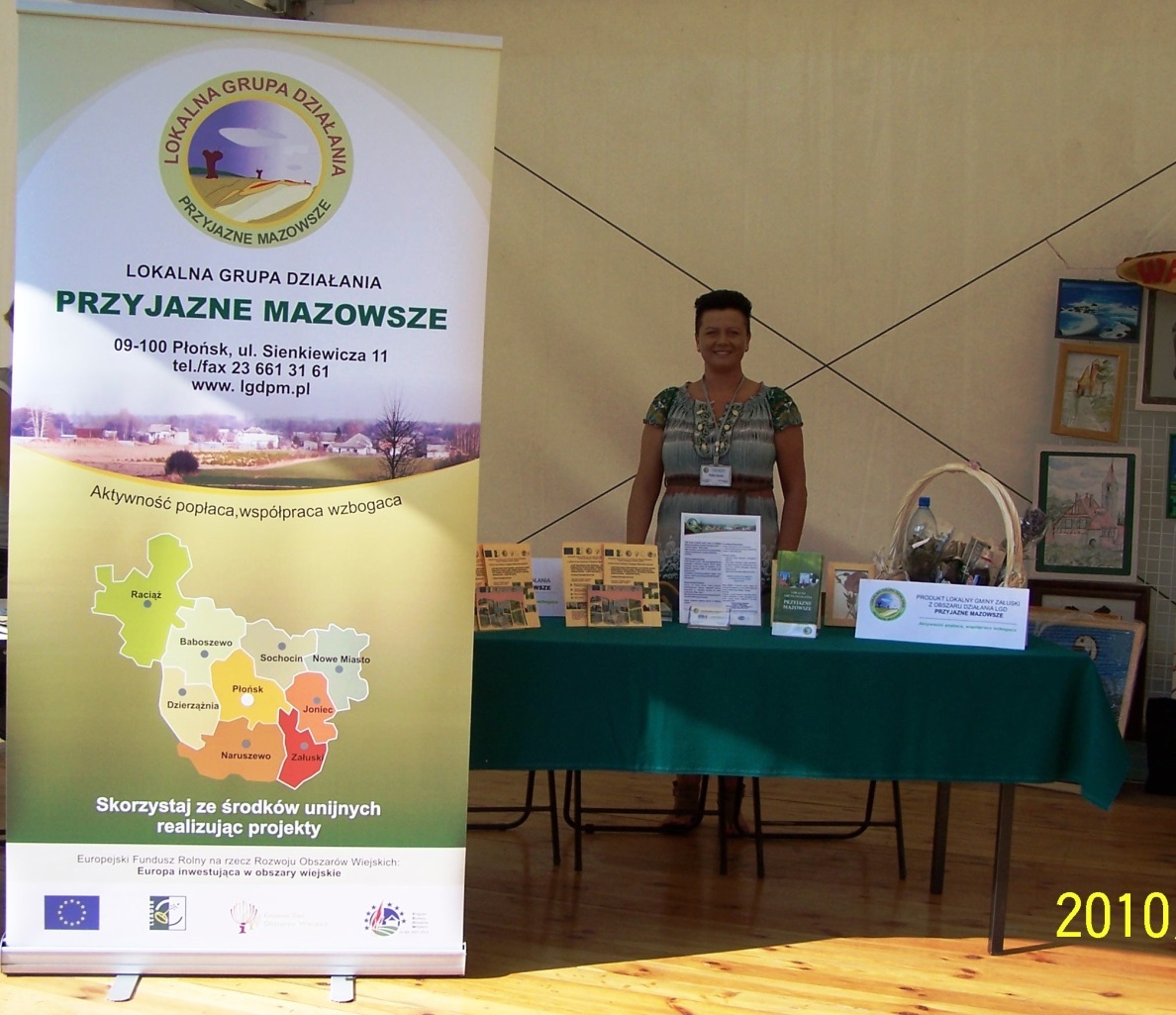 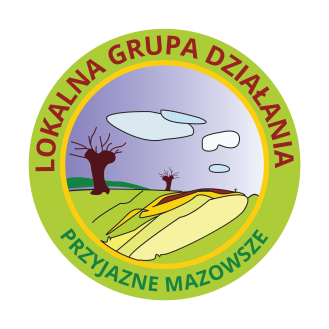 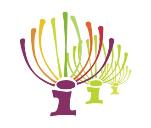 Współpraca z KSOW
Imprezy promocyjne, wystawy, targi
Korzystaliśmy ze stoiska wystawienniczego Samorządu Województwa Mazowieckiego na  IV Międzynarodowych Targach Turystyki Wiejskiej i Agroturystyki  Agrotravel 2012 r. w Kielcach
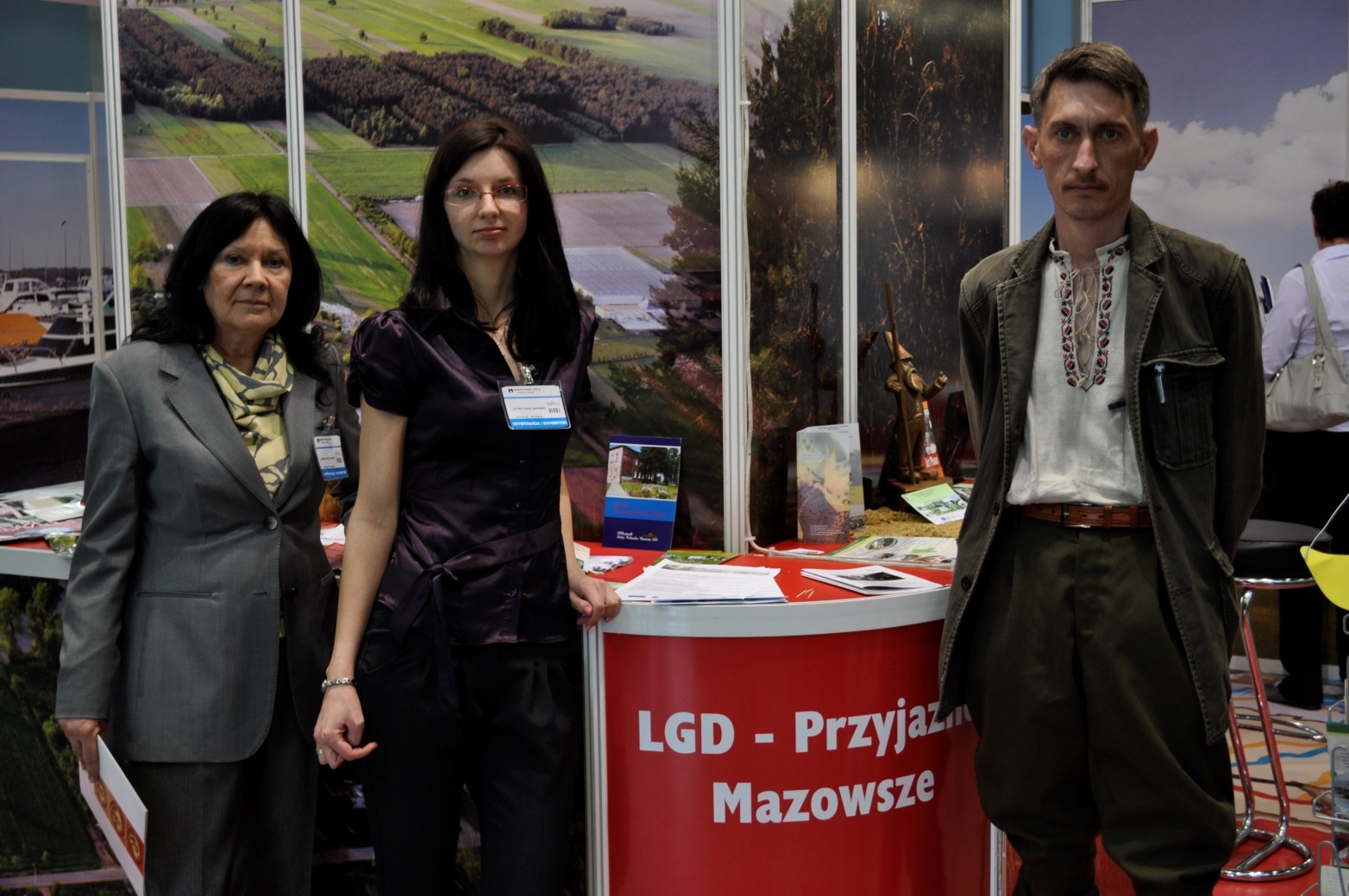 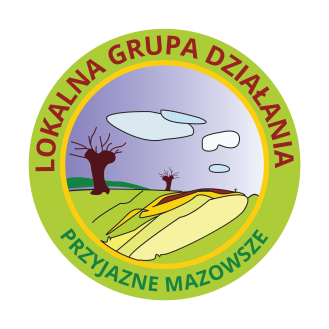 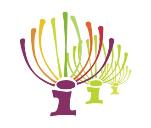 Współpraca z KSOW
Działalność edukacyjno-szkoleniowa
Z inicjatywy LGD – Przyjazne Mazowsze, przy współpracy  Krajowej Sieci  Obszarów Wiejskich oraz Fundacji Miejsc i Ludzi Aktywnych lokalne grupy działania poznały zasady Questingu. 
Warsztaty z odkrywania dziedzictwa przyrodniczego w miejscowości Polka Raciąż zgromadziły 20 przedstawicieli LGD z terenu Mazowsza.
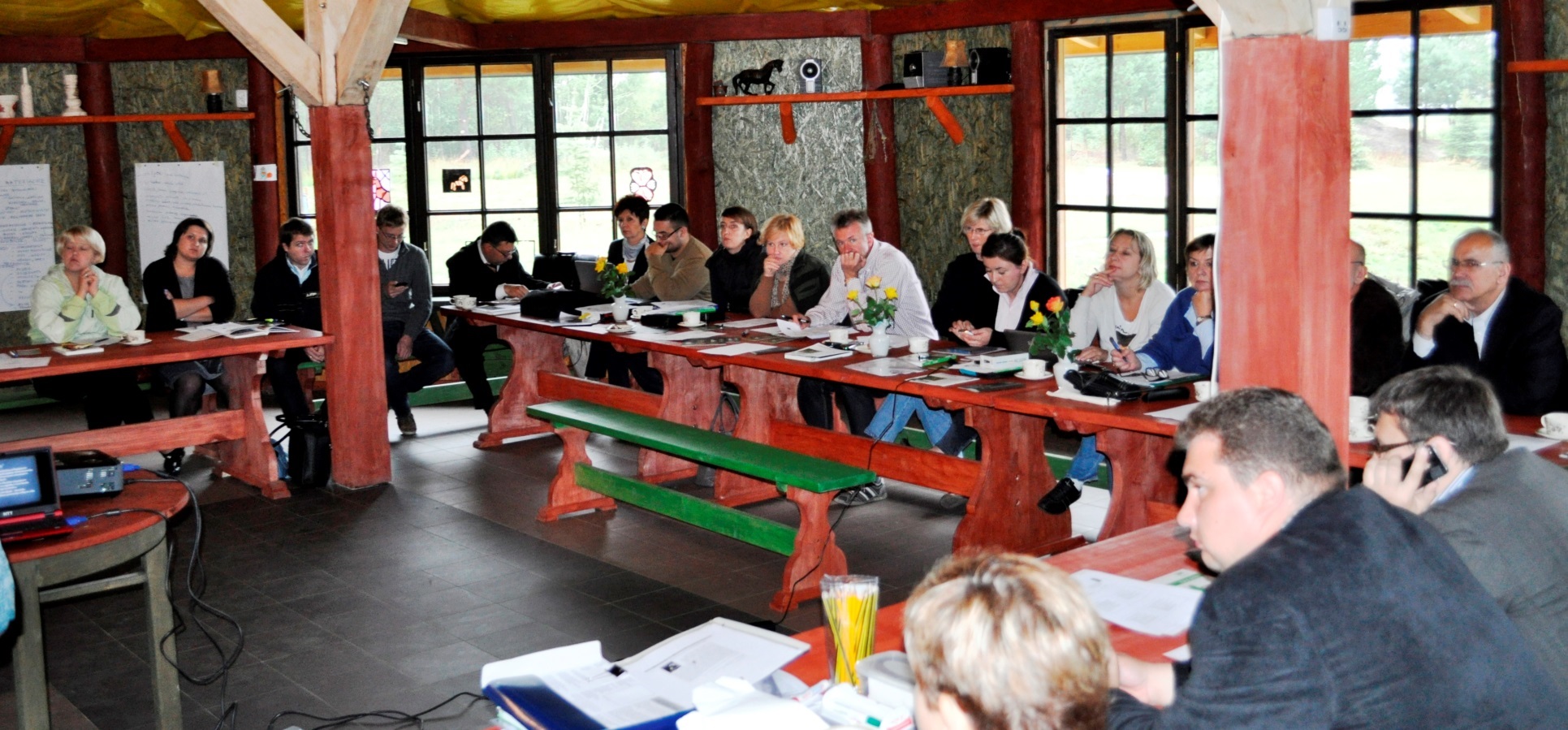 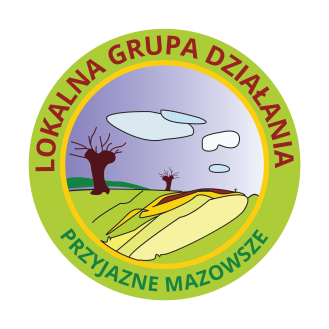 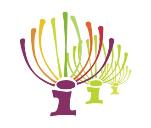 Współpraca z KSOW
Działalność edukacyjno-szkoleniowa
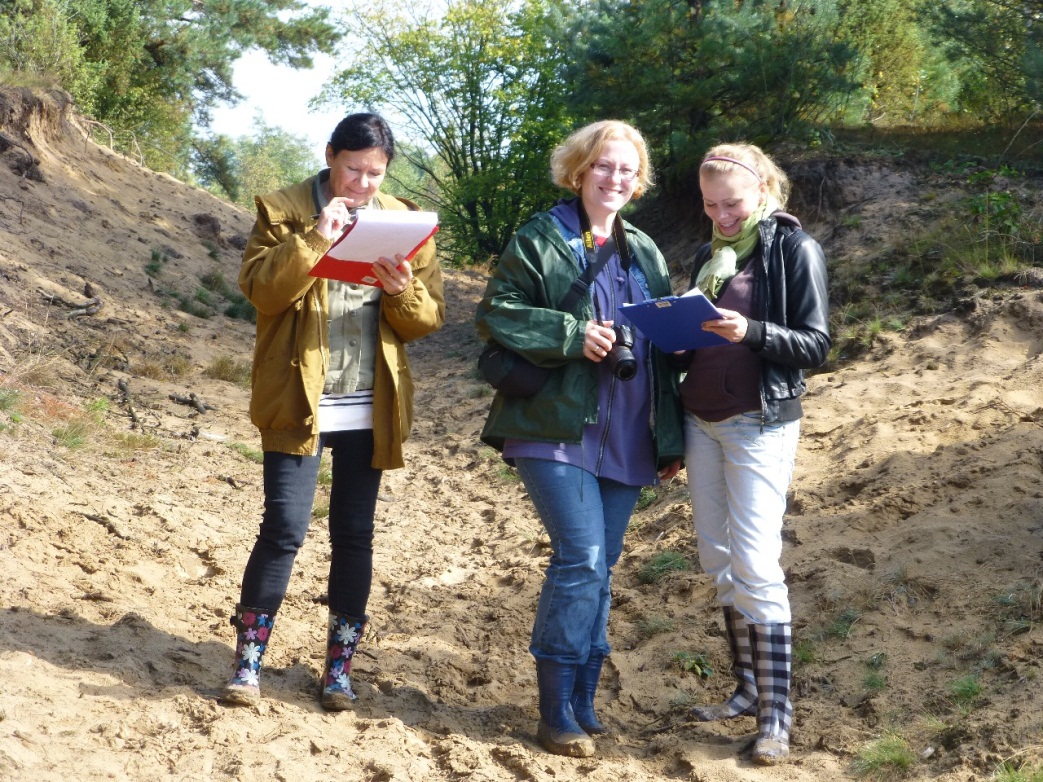 Questing to forma zwiedzania obszaru z użyciem wierszowanej instrukcji (odbywa się na zasadzie  POSZUKIWANIA SKARBÓW).
.
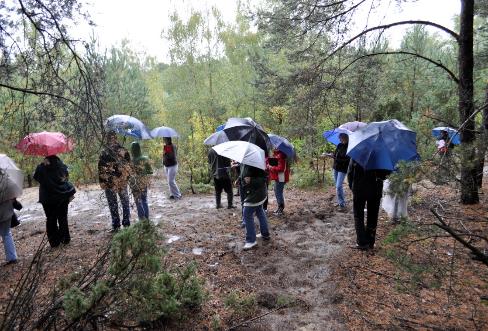 To nowa metoda odkrywania dziedzictwa kulturowego lub przyrodniczego regionu, sposób na aktywną turystykę, dla tych którzy szukają nowych inspiracji, wrażeń, pomysłów, a przede wszystkim jeszcze nie odkrytych miejsc.
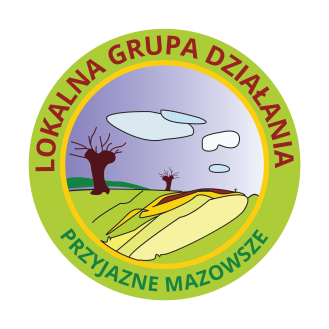 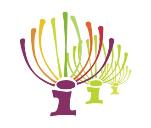 Współpraca z KSOW
Działalność edukacyjno-szkoleniowa
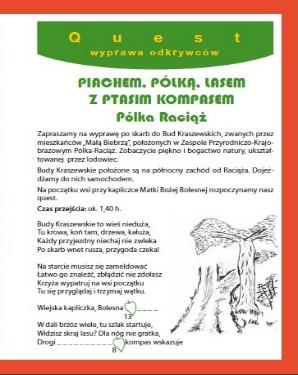 "Piachem, Pólką, lasem z ptasim kompasem" 
to tytuł pierwszego Questu wspólnie opracowanego przez LGD-y na Mazowszu.
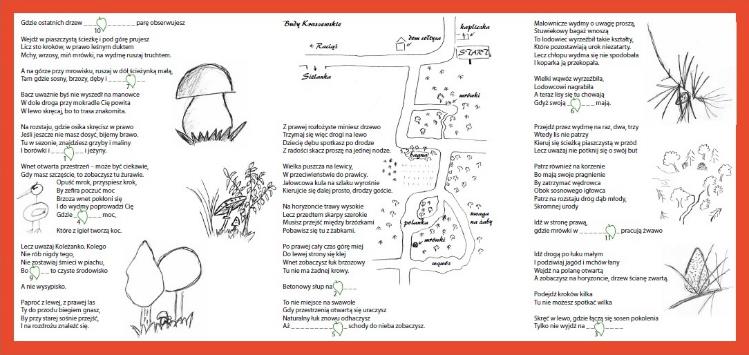 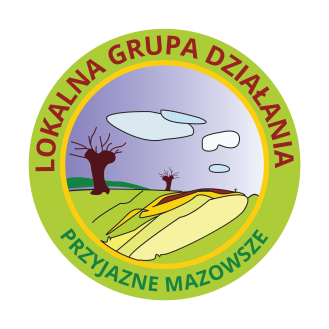 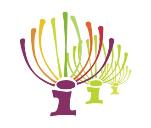 Współpraca z KSOW 
Działalność edukacyjno-szkoleniowa
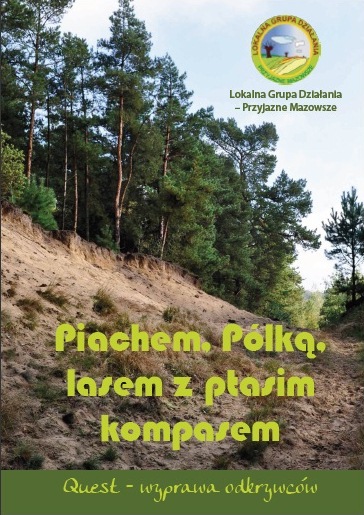 W efektem warsztatów jest też  broszura pt. „Piachem, Pólką, lasem z ptasim kompasem. Quest – wyprawa odkrywców”

Warsztaty Questing – tworzenie atrakcji
 turystyczno - edukacyjnych 
w formie poszukiwania „skarbów”
i broszura były  dofinansowane ze środków 
Sekretariatu Regionalnego Krajowej Sieci Obszarów Wiejskich w Województwie Mazowieckim
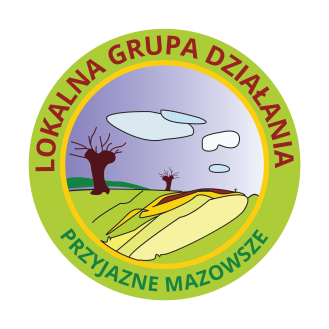 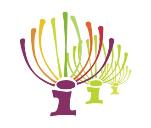 Współpraca z KSOW
Działalność edukacyjno-szkoleniowa
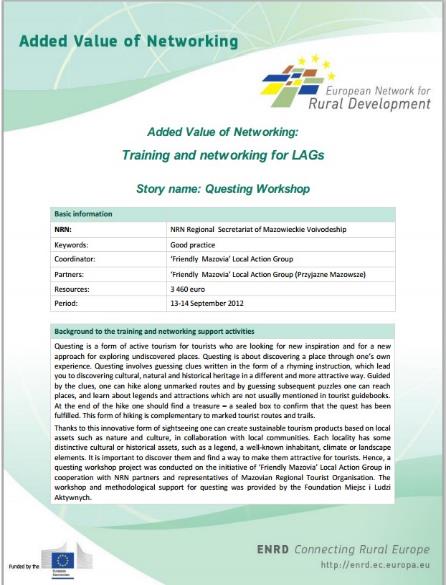 Warsztaty z questingu zostały  
wybrane do europejskiej 
bazy dobrych praktyk w 2014 r. i zmieszczone na stronach Europejskiej Sieci Obszarów Wiejskich (ENRD)
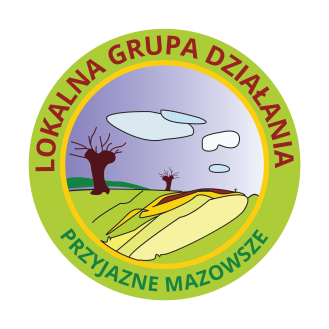 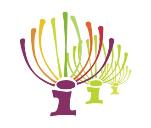 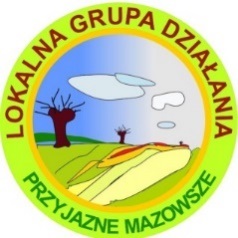 Współpraca z KSOW
wspieranie ochrony dziedzictwa kulturowego
LGD - Przyjazne Mazowsze przygotowała publikację „Dziedzictwo stołu. Wędrówki kulinarne  po obszarze mazowieckich lokalnych grup działania”.
Przewodnik opracowaliśmy we współpracy
z mazowieckimi lokalnymi grupami działania.
Zawiera  on informacje o  zwyczajach, tradycjach kulinarnych, a także zawiera receptury regionalnych potraw, charakterystycznych dla obszaru każdej lokalnych grup działania z Mazowsza. 

Wydawcami są: LGD - Przyjazne Mazowsze oraz Sekretariat Regionalny Krajowej Sieci Obszarów Wiejskich w Województwie Mazowieckim
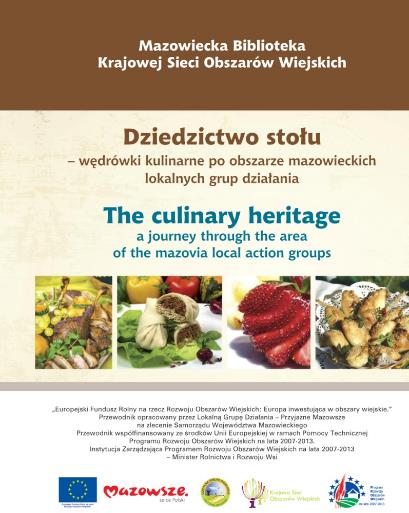 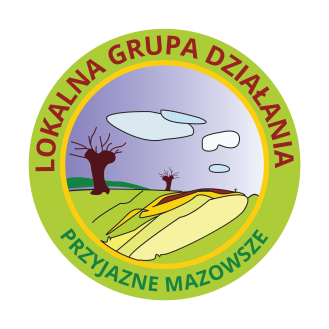 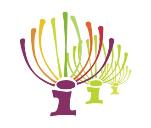 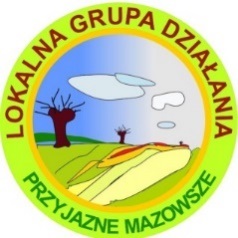 Współpraca z KSOW
Wizyty studyjne
Korzystając ze wsparcia merytorycznego i finansowego mazowieckiego KSOW zorganizowaliśmy wizytę studyjną do Norwegii dla lokalnych grup działania z województwa mazowieckiego .
Umowa realizowana jest w ramach projektu „Wizyty studyjne KSOW – 2013 rok” w ramach   Schematu III Pomocy Technicznej z  Programu Rozwoju Obszarów Wiejskich na lata 2007- 2013.
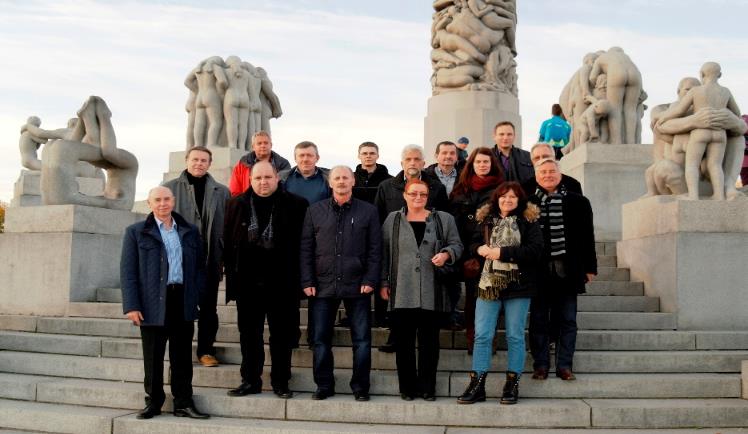 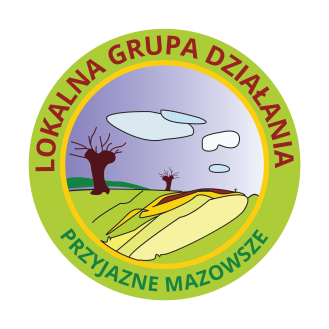 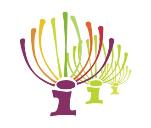 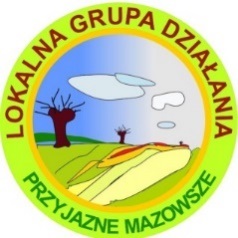 Współpraca z KSOW 
Wizyty studyjne
Celem wizyty było poznanie dobrych praktyk w zakresie rozwoju agroturystyki i turystyki wiejskiej  oraz produktu lokalnego.
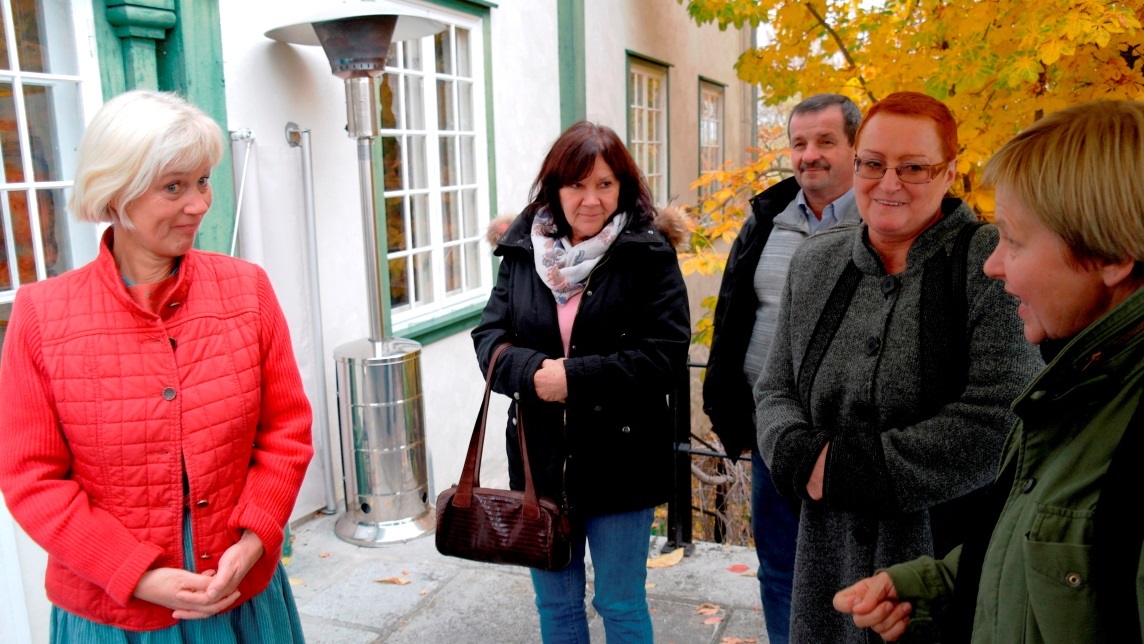 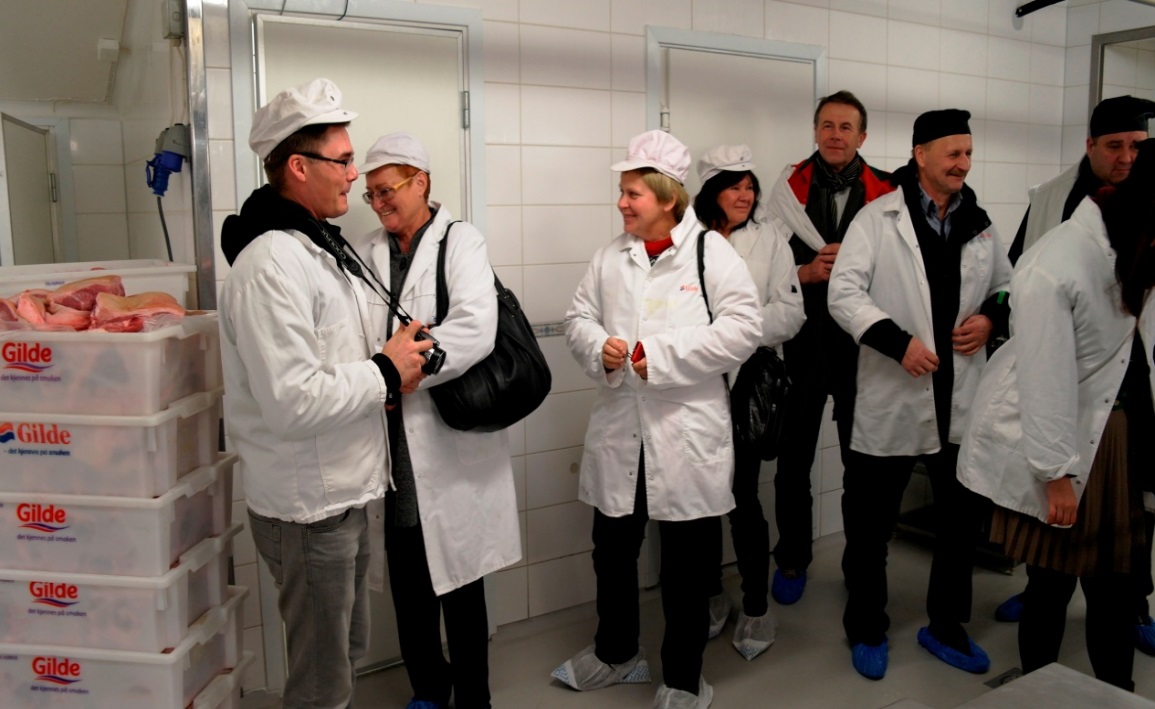 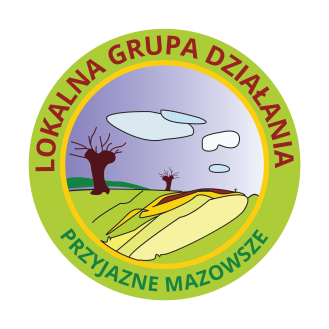 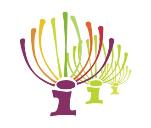 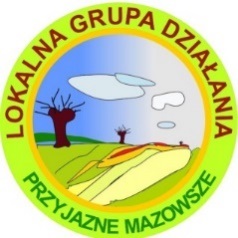 Współpraca z KSOW
Wizyty studyjne
LGD- Przyjazne Mazowsze 6 maja 2015 r. gościła na obszarze powiatu płońskiego przedstawicieli z Ministerstwa Rolnictwa Rumunii, którzy są zaangażowani w realizację podejścia LEADER.
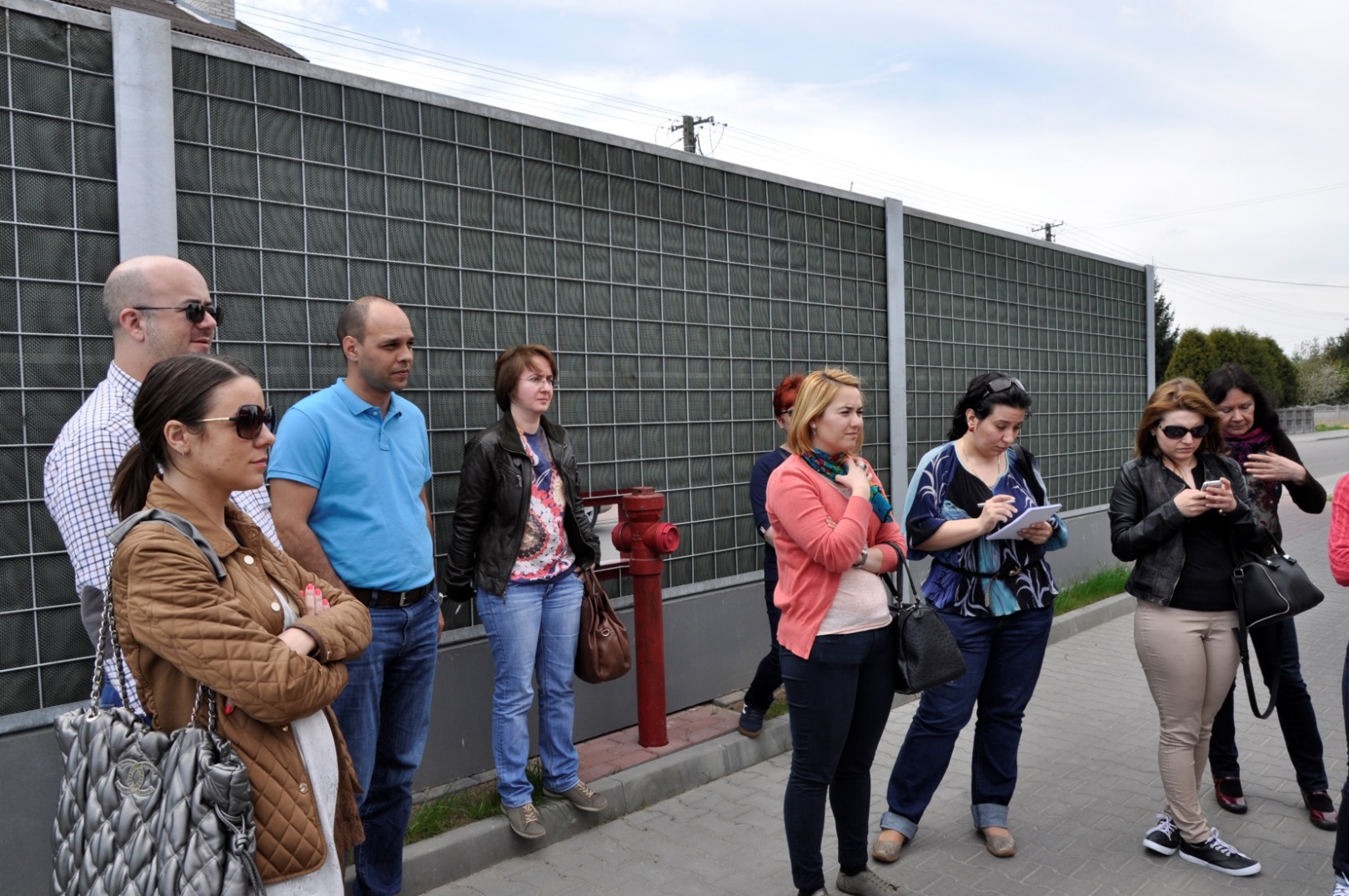 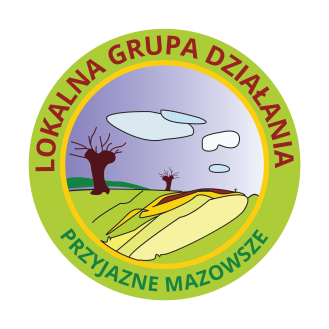 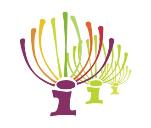 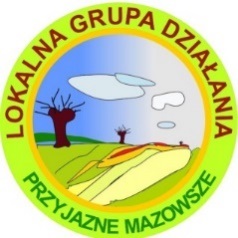 Współpraca z KSOW Wizyty studyjne
Celem wizyty studyjnej było poznanie polskiej LGD, uzyskanie szczegółowych informacji z zakresu jej funkcjonowania, rekonesans projektów realizowanych w podejściu LEADER, w tym wizyta w gospodarstwie rolnym.
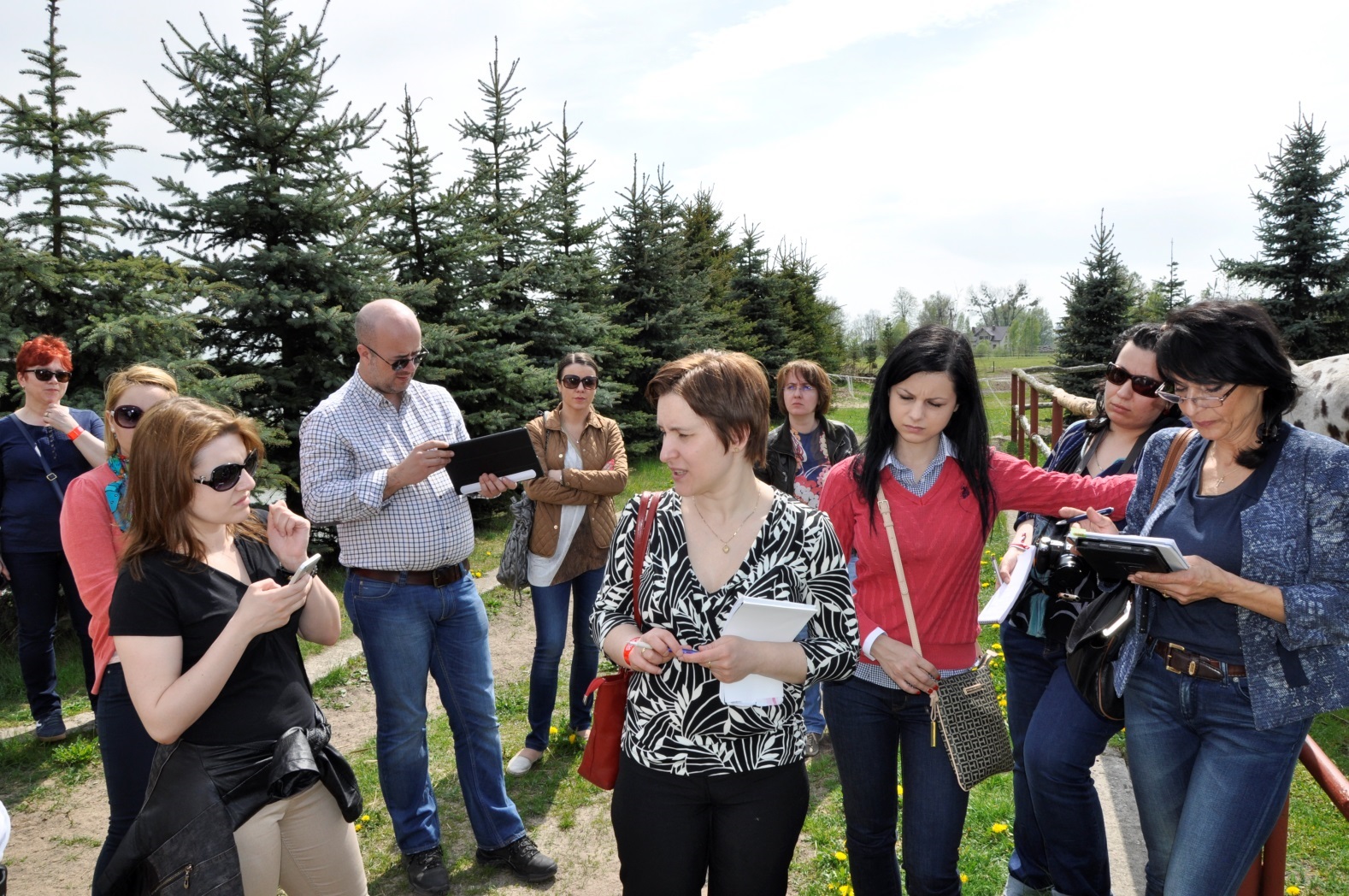 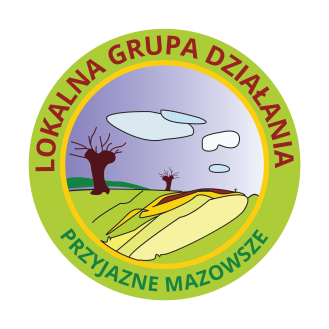 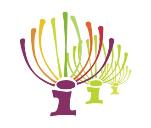 Współpraca z KSOW
Promocja w mediach
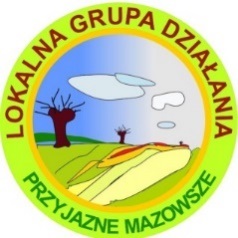 Podobnie jak inne LGD-y informowaliśmy o naszych działaniach, biorąc udział w programie telewizyjnym TVP Warszawa,  pt. Wieści z Mazowsza
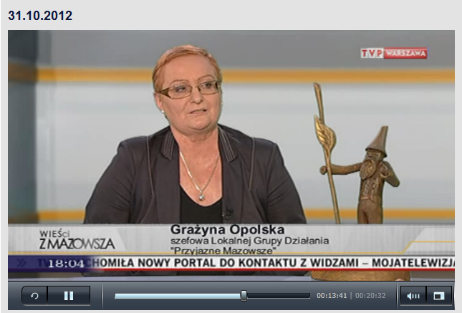 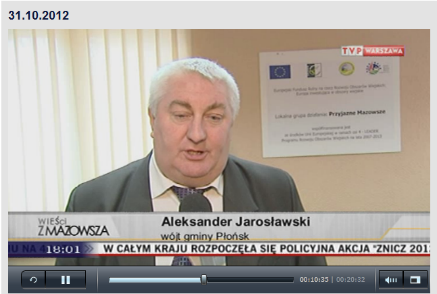 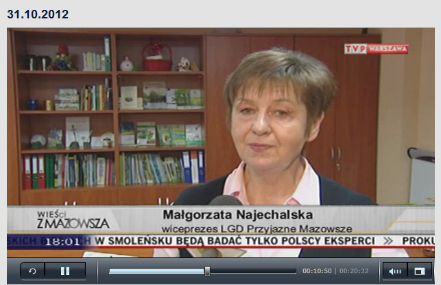 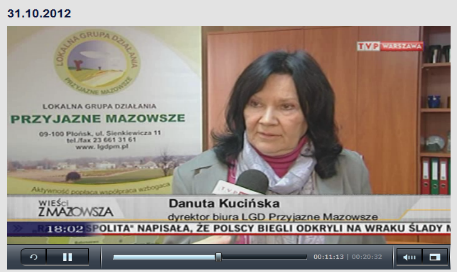 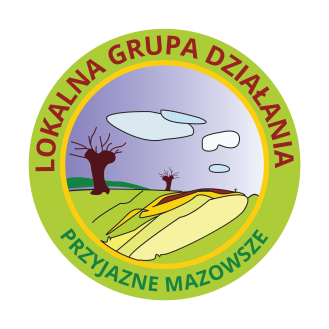 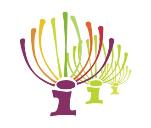 Współpraca z KSOW
Promocja w mediach
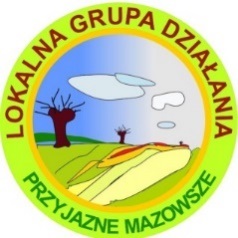 prezentowaliśmy przykłady projektów w programie telewizyjnym TVP Warszawa,  pt. Wieści z Mazowsza
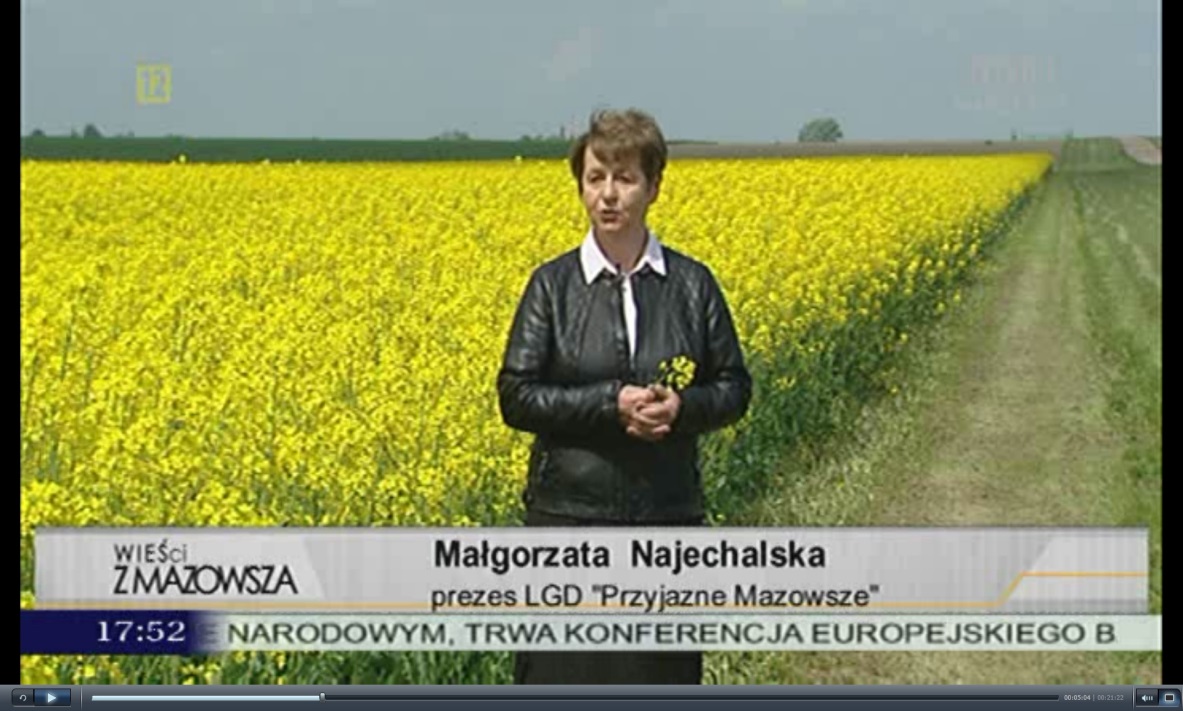 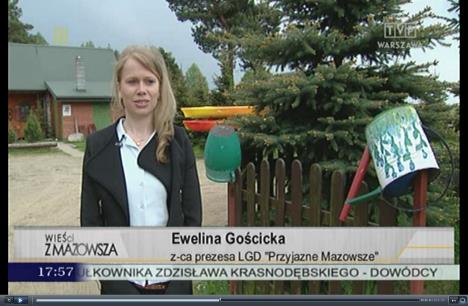 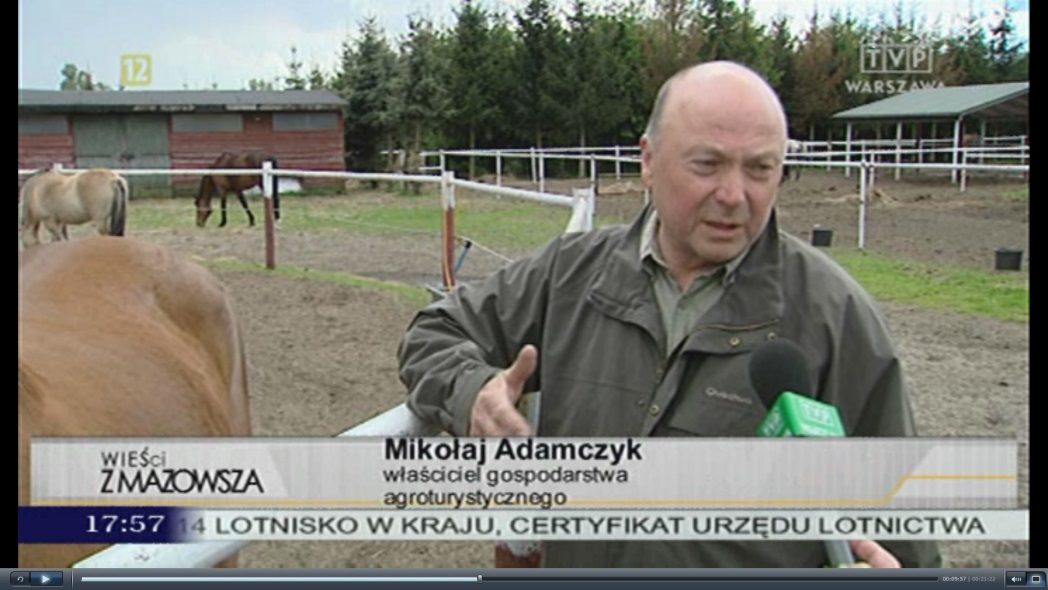 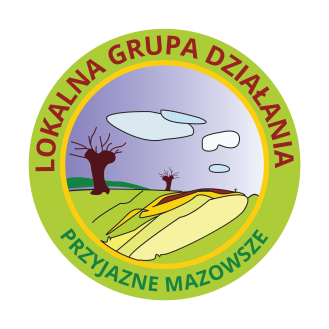 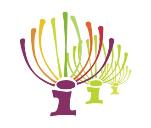 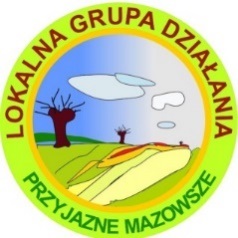 Współpraca z KSOW
Te działania pomogły nam:
nawiązać bliższą współpracę z LGD z Mazowsza, 
poznać ciekawe przykłady projektów na obszarach wiejskich
skorzystać z dobrych wzorców stosowanych  przez inne LGD,
lepiej upowszechniać efekty wdrażania LSR.
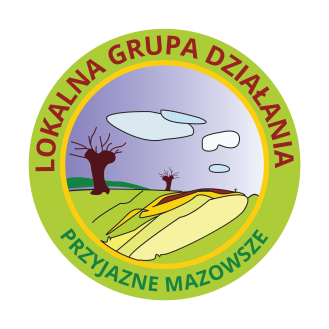 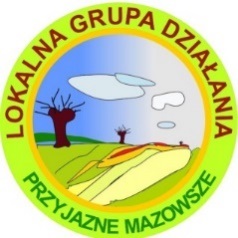 LGD – Przyjazne Mazowsze
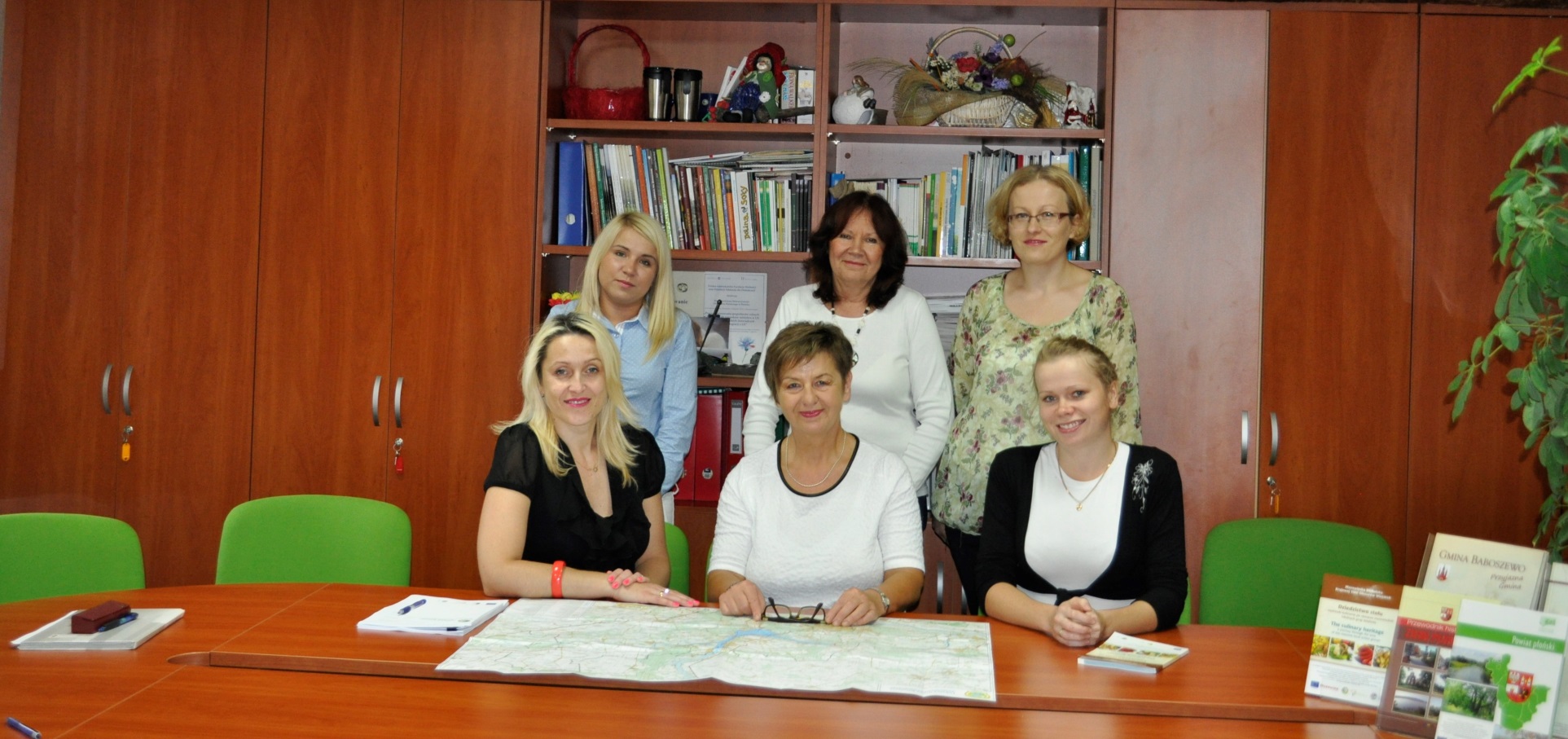 09-100 Płońsk
ul. H. Sienkiewicza 11
tel./fax. 23 661-31-61 
www.lgdpm.pl e-mail: lgdpm@wp.pl
DZIĘKUJEMY ZA UWAGĘ